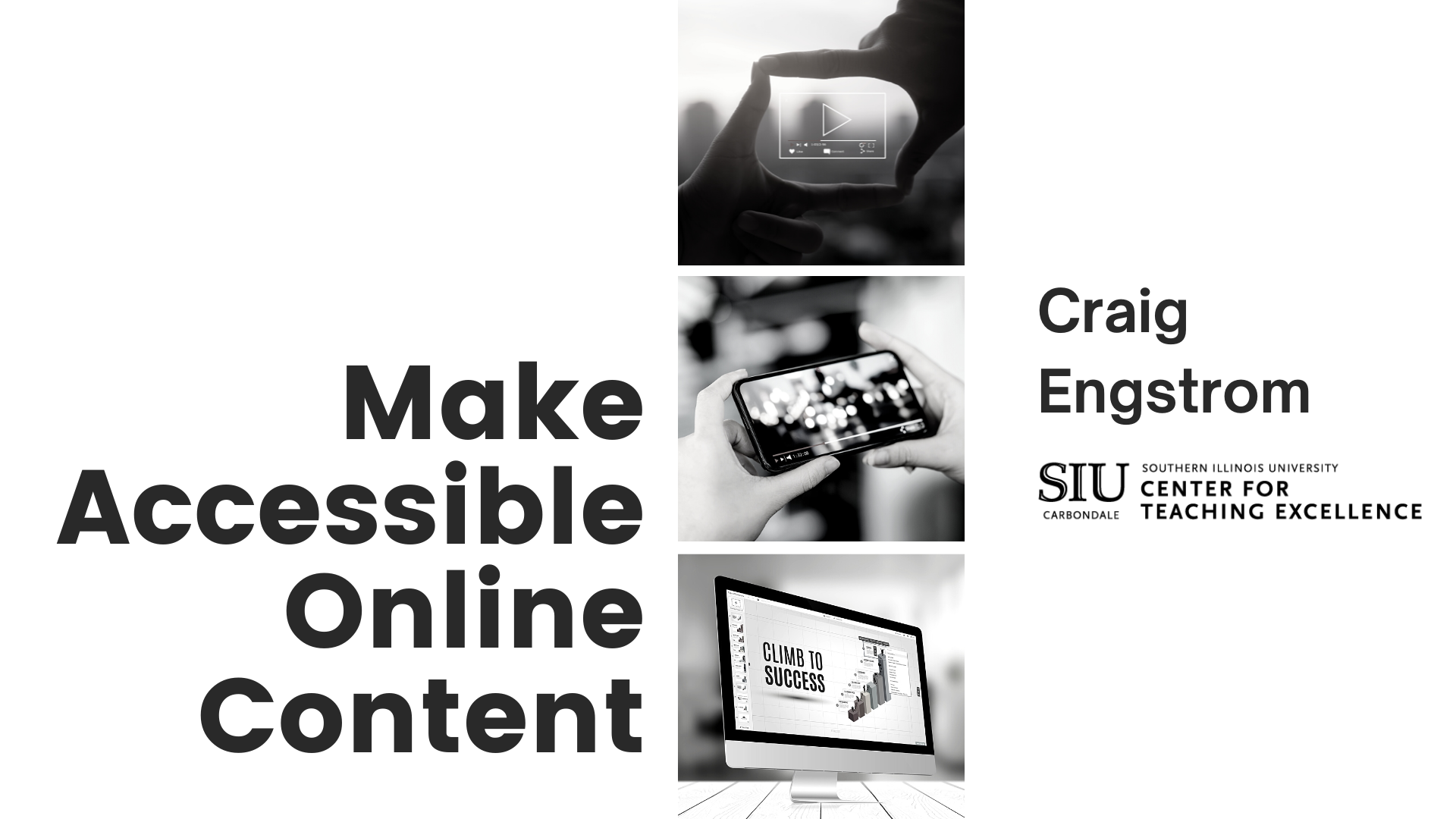 Make Accessible Online Content
Craig Engstrom, Center for Teaching Excellence at Southern Illinois University Carbondale
Resources
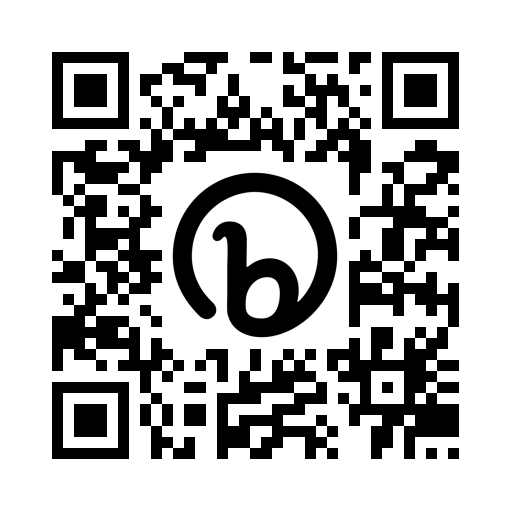 craige.link/accessible-PPT
General Mindset
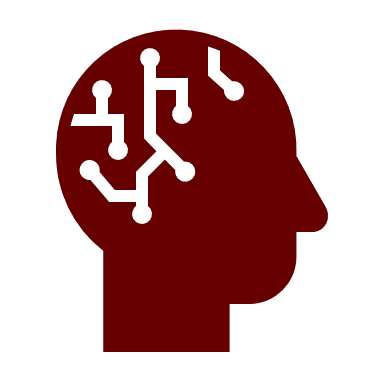 Adopt COPE = Create Once, Publish Everywhere
Distribute Content [Materials] in Multiple Ways
Think Outside the Box (e.g., titles)
Example Slide: Hiding Title Outside the Box
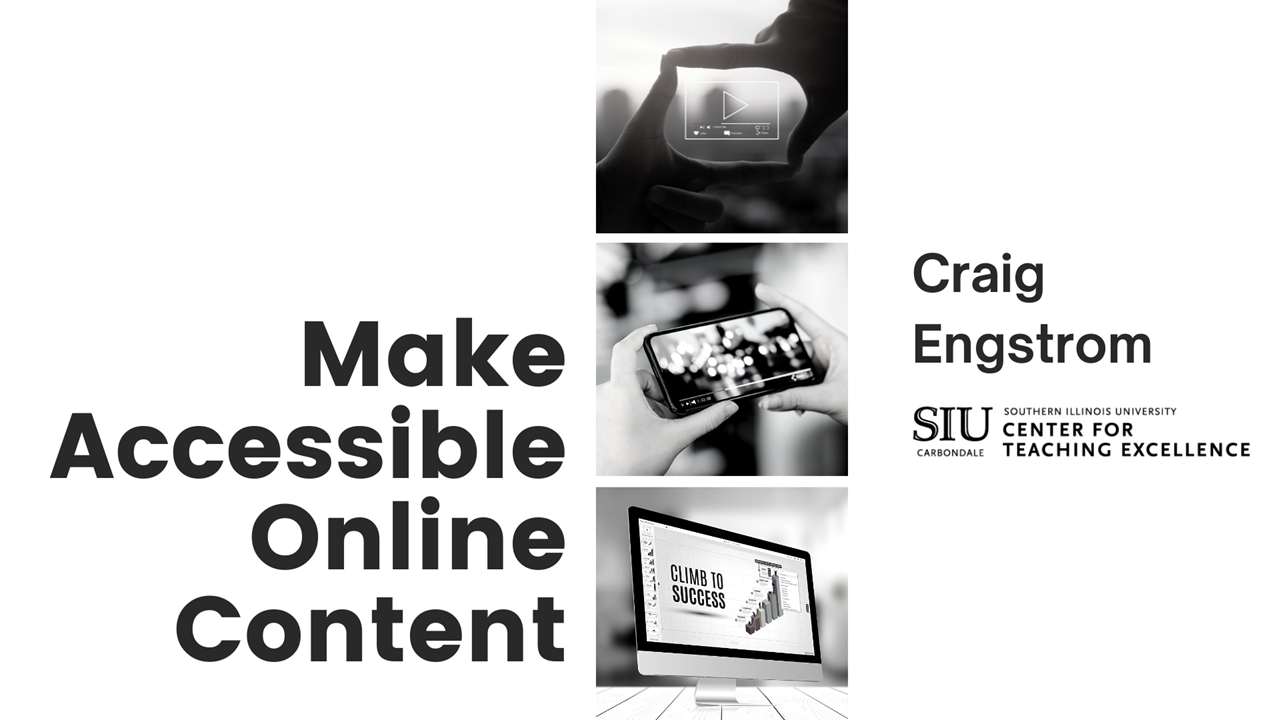 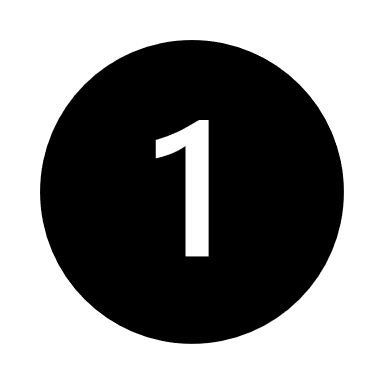 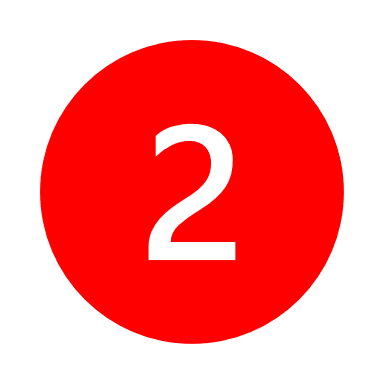 Screenshot showing reading order
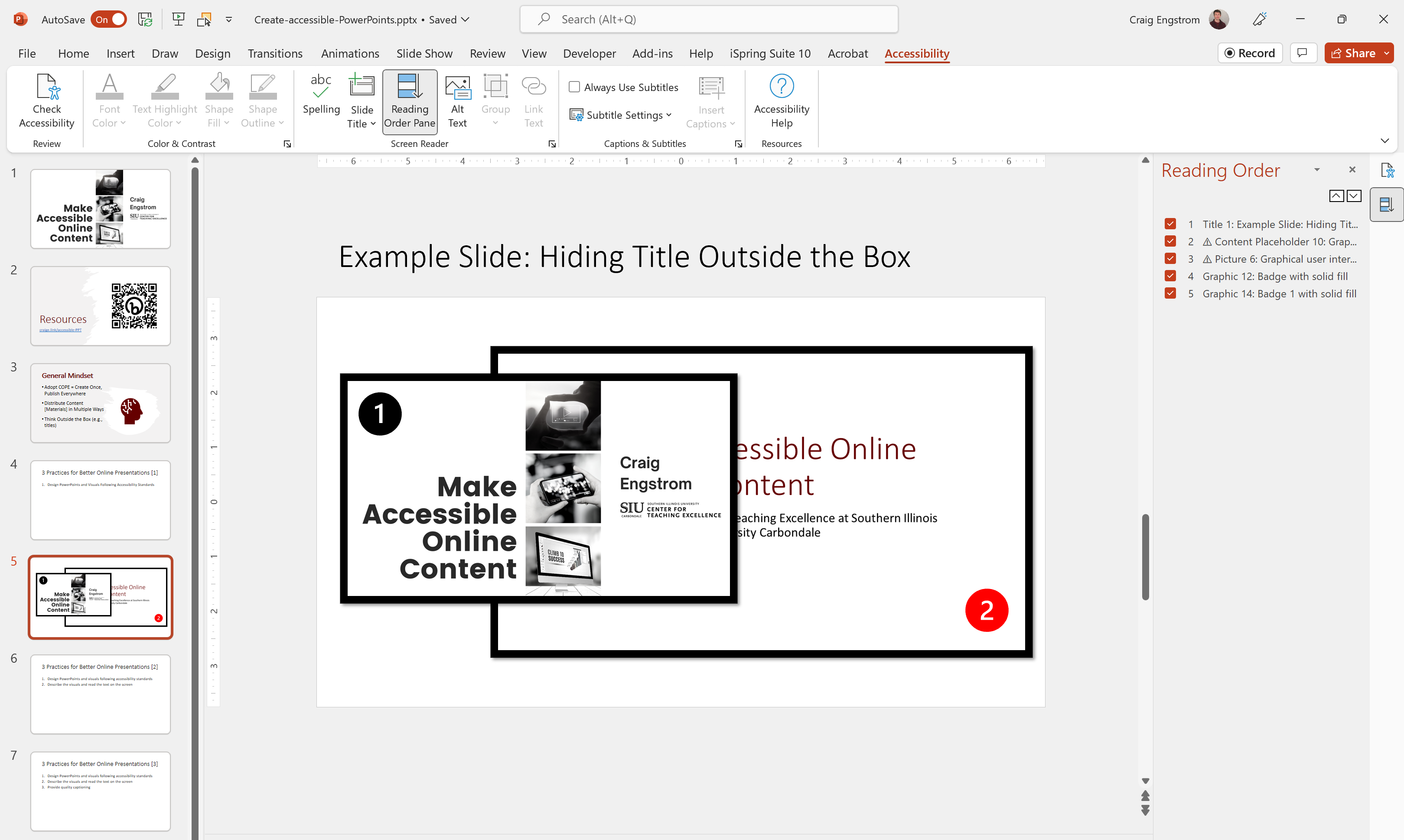 3 Practices for Better Online Presentations [1]
Design PowerPoints and Visuals Following Accessibility Standards
1.1 – In menu, click review + check accessibility
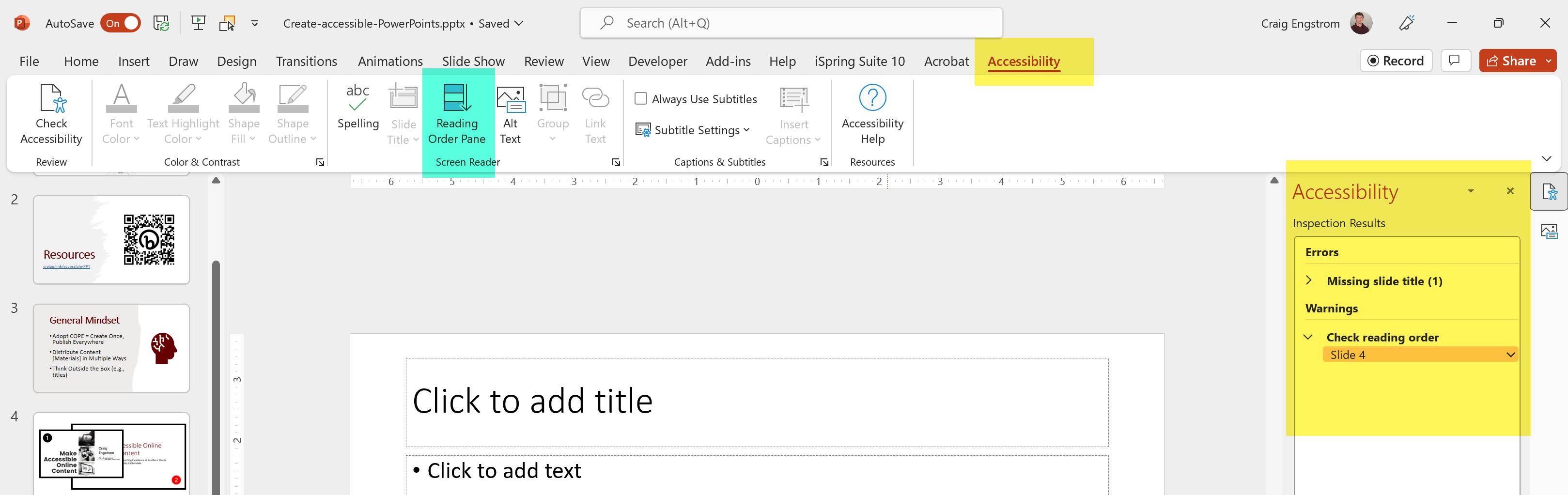 1.2 – In menu, accessibility tab, view reading order
3 Practices for Better Online Presentations [2]
Design PowerPoints and visuals following accessibility standards
Describe the visuals and read the text on the screen
3 Practices for Better Online Presentations [3]
Design PowerPoints and visuals following accessibility standards
Describe the visuals and read the text on the screen
Provide quality captioning - recommended tool: otter.ai